TOÁN
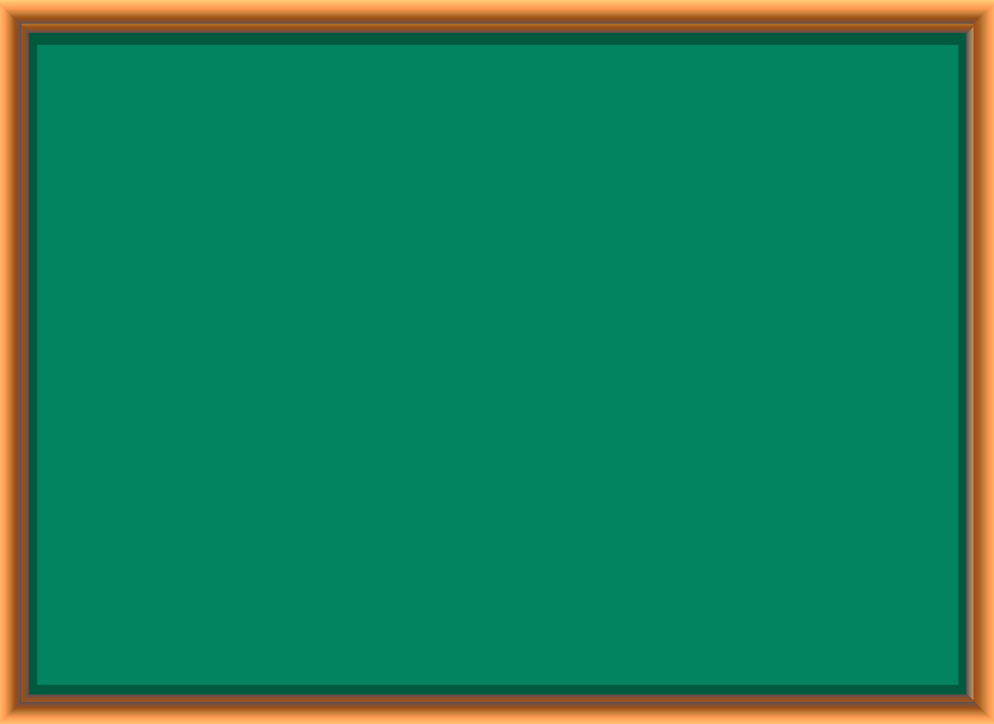 14 - 2 =
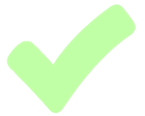 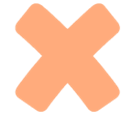 A. 13
B. 12
C.15
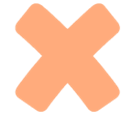 D. 16
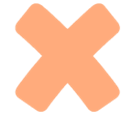 Trở về
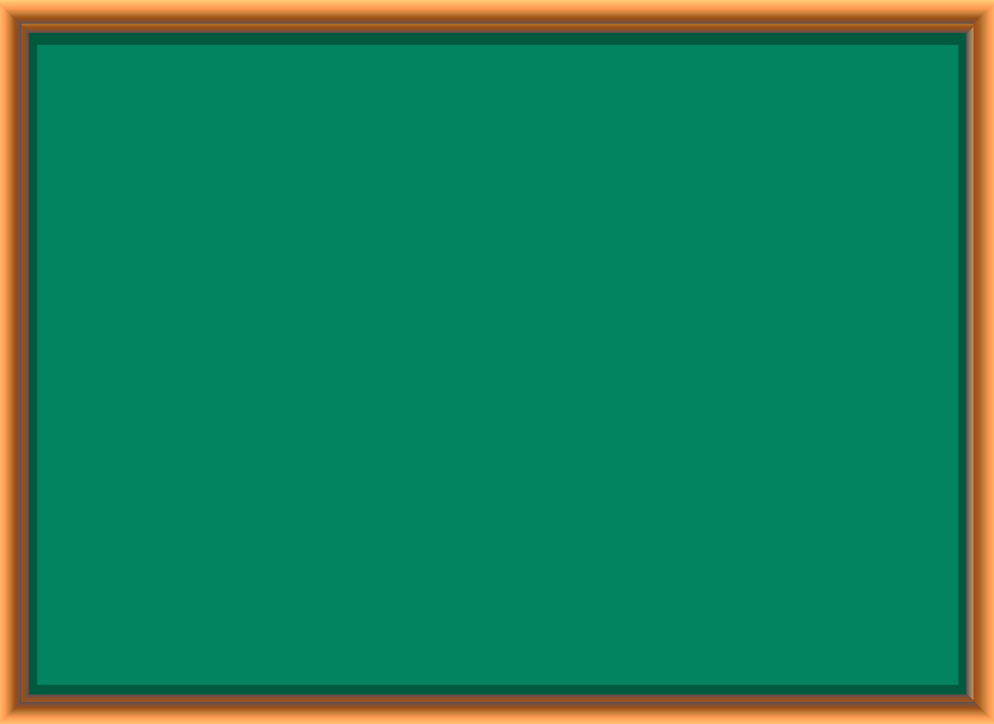 17 - 5 =
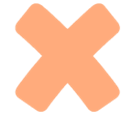 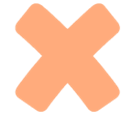 A. 16
B.17
D. 12
C.19
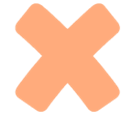 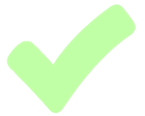 Trở về
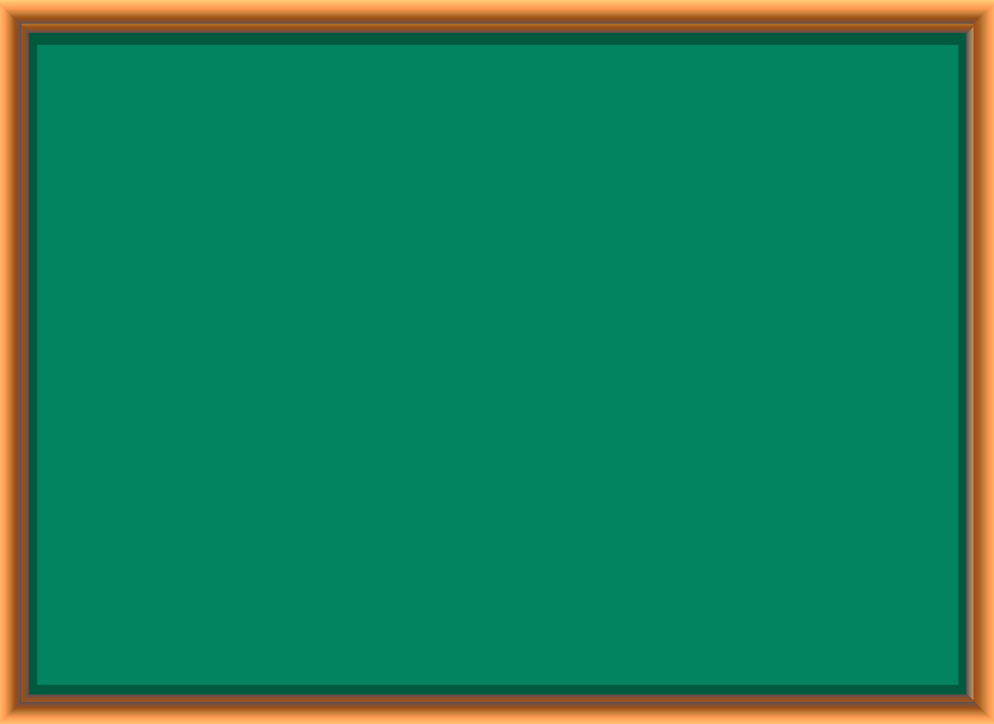 16 – 4 =
B.17
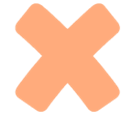 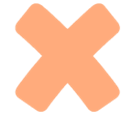 A. 16
C. 12
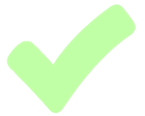 D. 18
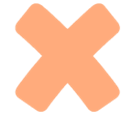 Trở về
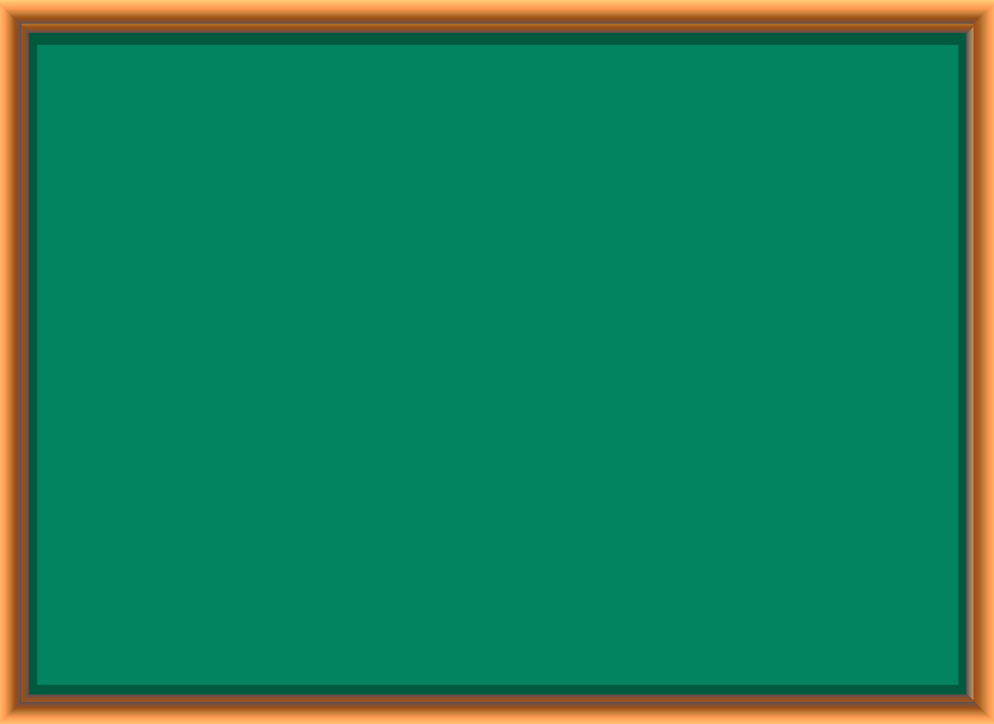 18 - 3 =
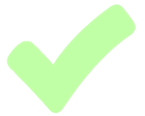 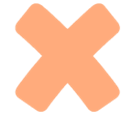 A. 15
B. 16
C.19
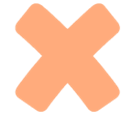 D. 17
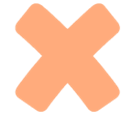 Trở về
Phép trừ dạng 17 -2
( tiết 2)
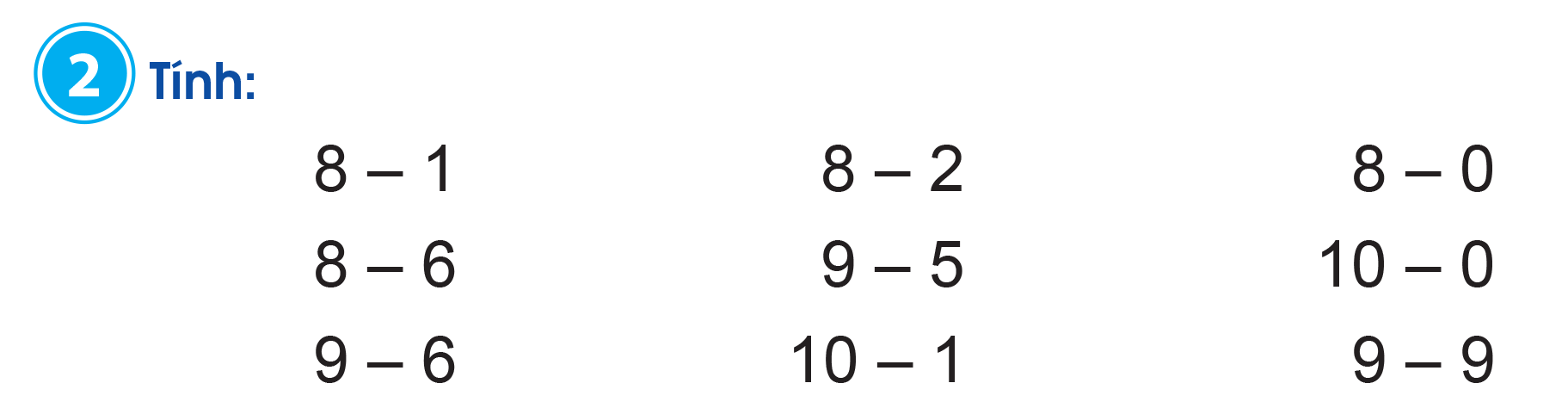 = 14
= 11
= 13
= 13
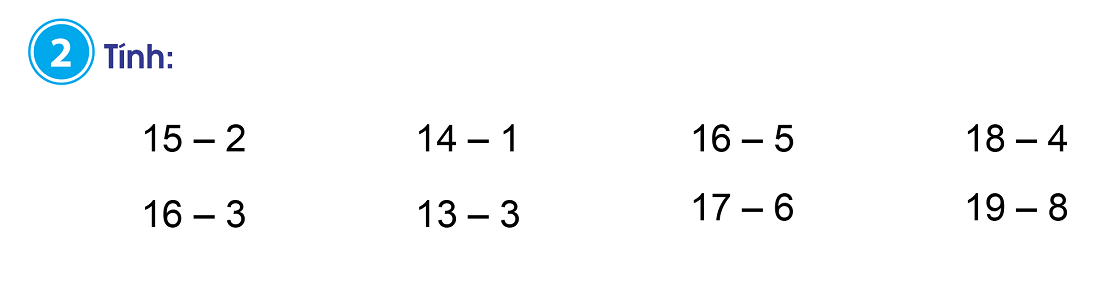 = 11
= 11
= 13
= 10
3. Nối mỗi phép tính với kết quả thích hợp
Nªu phÐp tÝnh thÝch hîp víi mçi tranh vÏ:
4
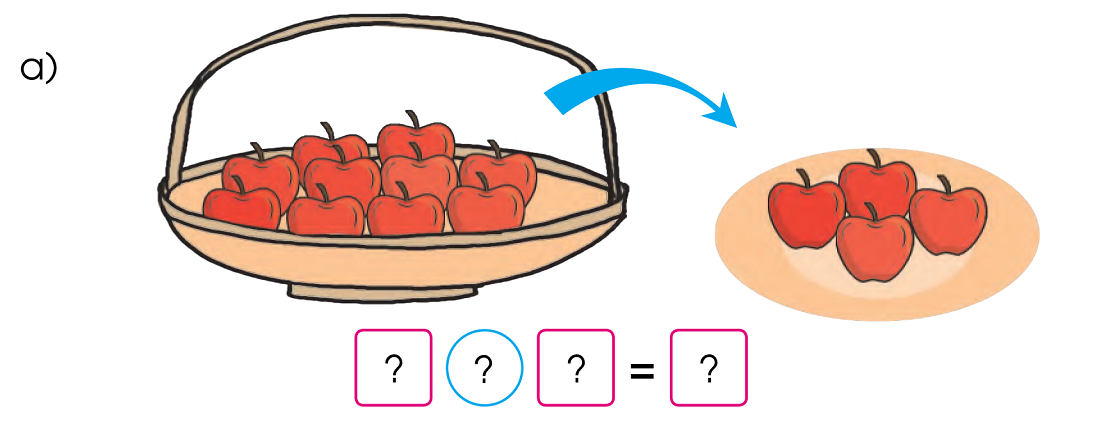 Nªu phÐp tÝnh thÝch hîp víi mçi tranh vÏ:
4
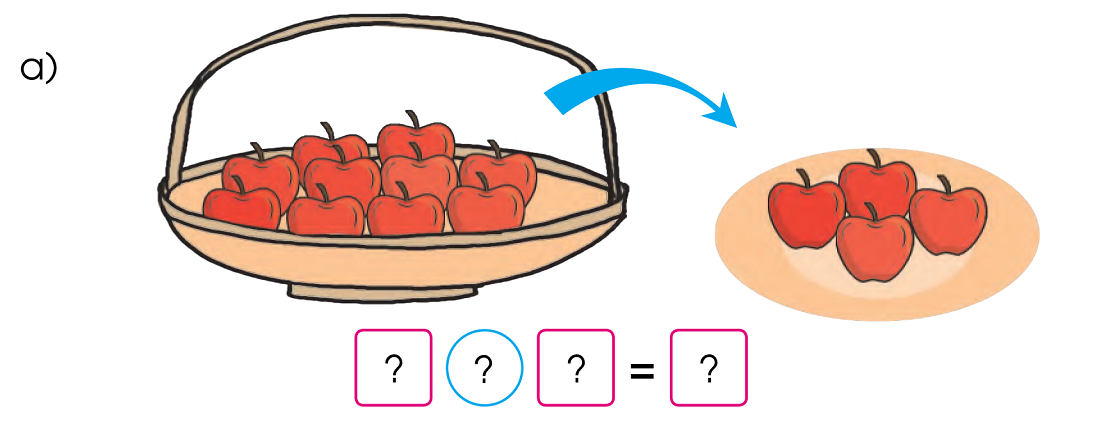 -
4
10
14
Nªu phÐp tÝnh thÝch hîp víi mçi tranh vÏ:
4
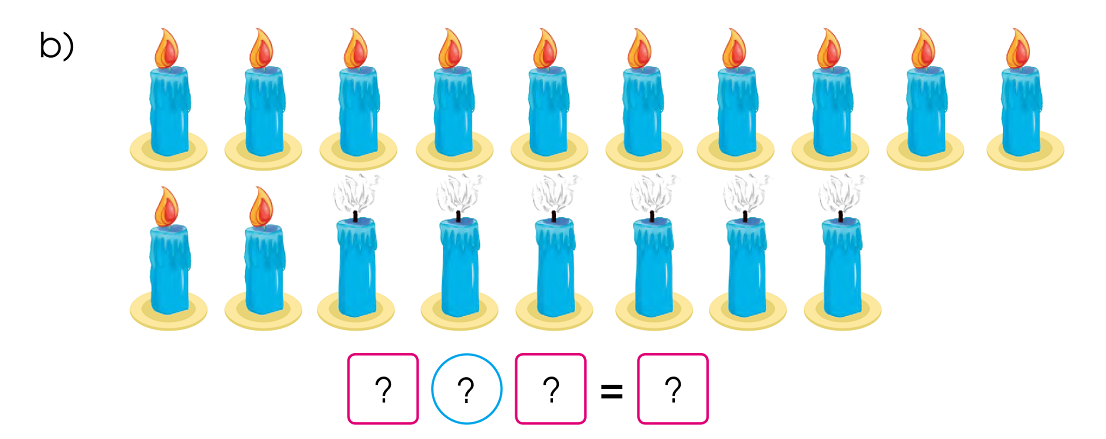 4
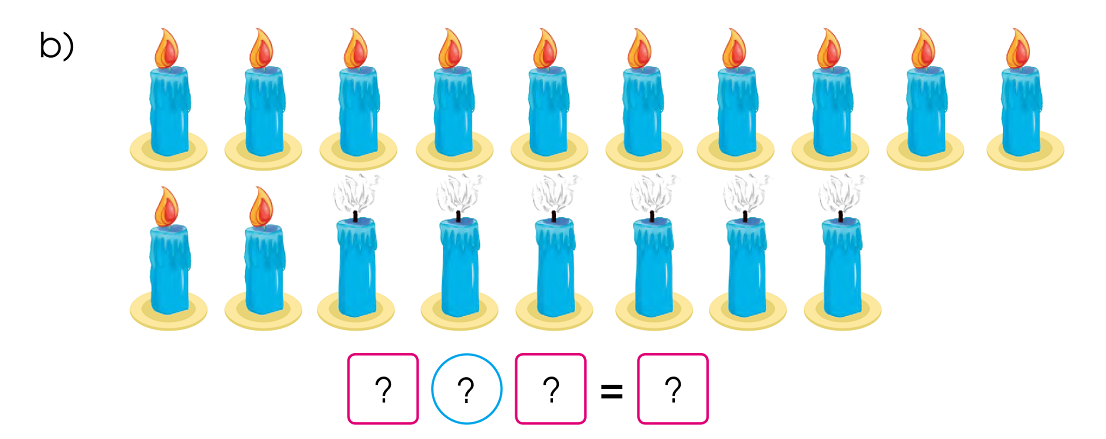 12
6
-
18
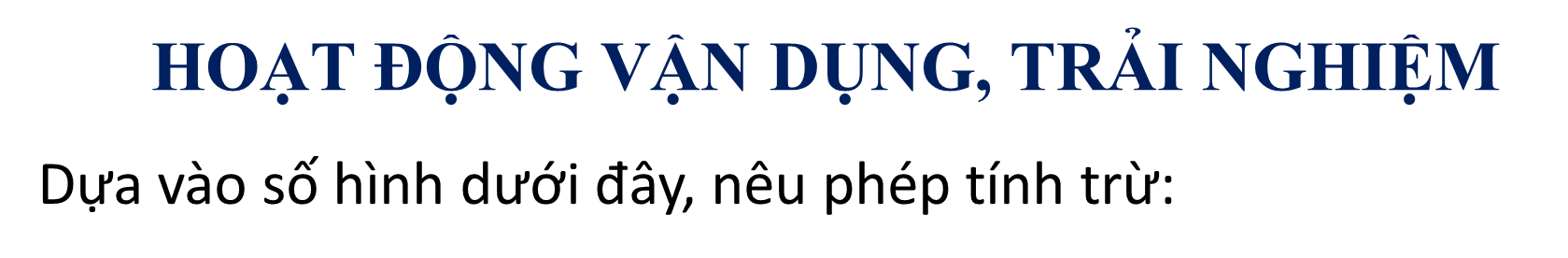 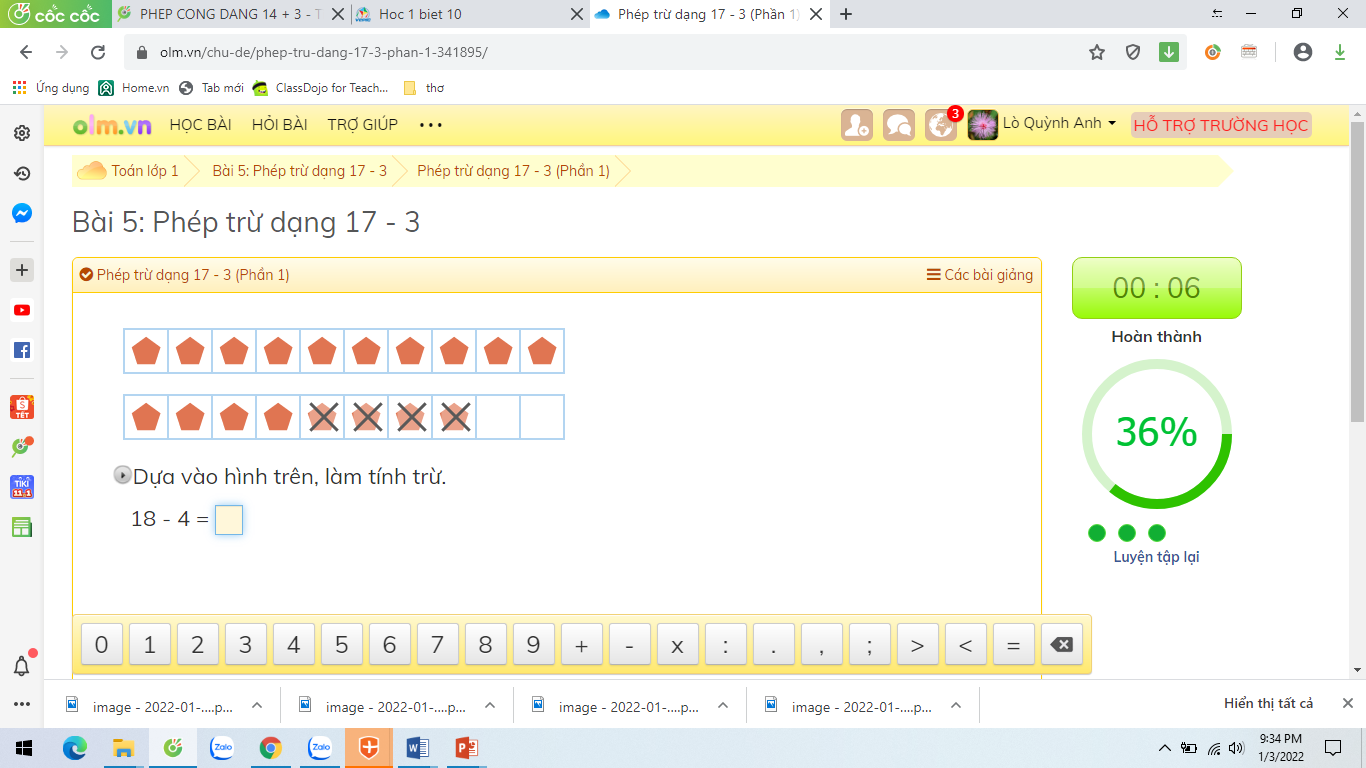 -
4
14
18
=
Dựa vào thực tế nêu tình huống và phép tính có dạng có dạng 17-2